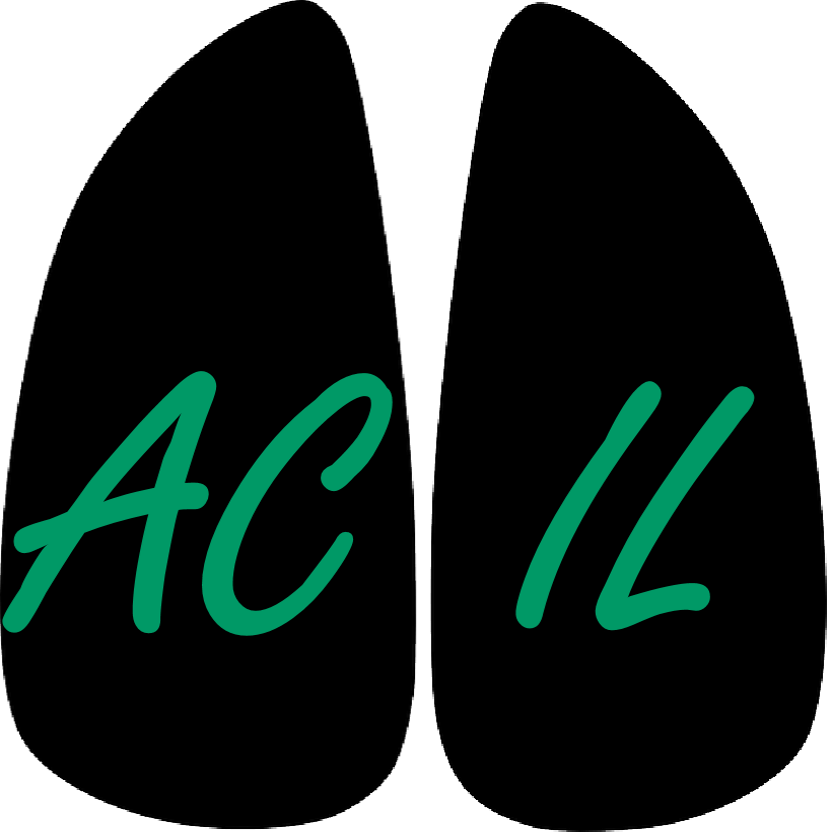 Applied Chest Imaging Laboratory
Boston, Massachusetts. USA
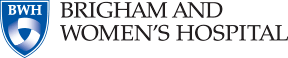 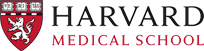 Chest Imaging Platform (CIP)
Next Developments
Next steps: object detection
There has been a large improvement in object detection during the last decade
Some examples:
http://pascallin.ecs.soton.ac.uk/challenges/VOC/
http://www.image-net.org/challenges/LSVRC/2014/








Can we do this with medical images?
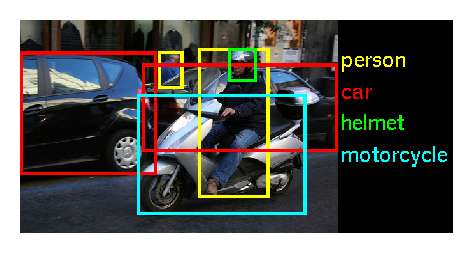 Chest Imaging Platform (CIP)
2
Object detection: OpenCV
OpenCV has a good implementation of a simple and robust object detector
Adaboost + haar wavelets + cascade of classifiers
Robust enough, easy to train, available open-source code
C++ optimized - python wrappings
Your phone has a version of it!
Chest Imaging Platform (CIP)
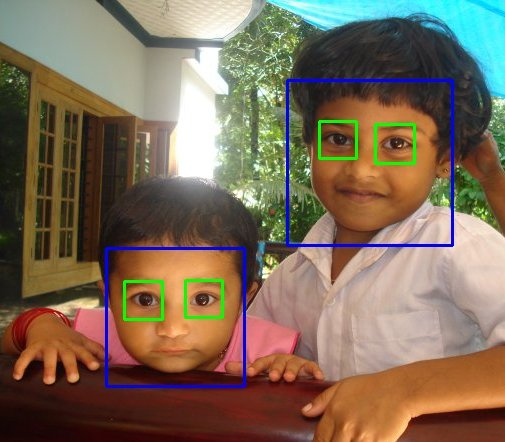 http://docs.opencv.org/trunk/doc/py_tutorials/py_objdetect/py_face_detection/py_face_detection.html
3
Object detection: OpenCV (2)
And it works! (sssh, under development)
Liver
Pulmonary Vein
Coronary Start
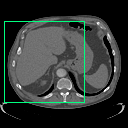 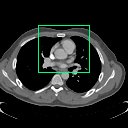 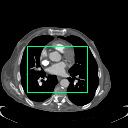 Chest Imaging Platform (CIP)
Pulmonary artery
Left ventricle
Right ventricle
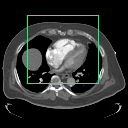 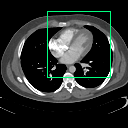 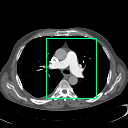 4
Object detection: OpenCV (3)
Why would we want to do that?
Initialization of segmentation algorithms
Automated feature extraction
In our case:
Automated coronary artery calcification analysis (Agatston score)
Automated Right Ventricle to Left Ventricle diameter ratio
Chest Imaging Platform (CIP)
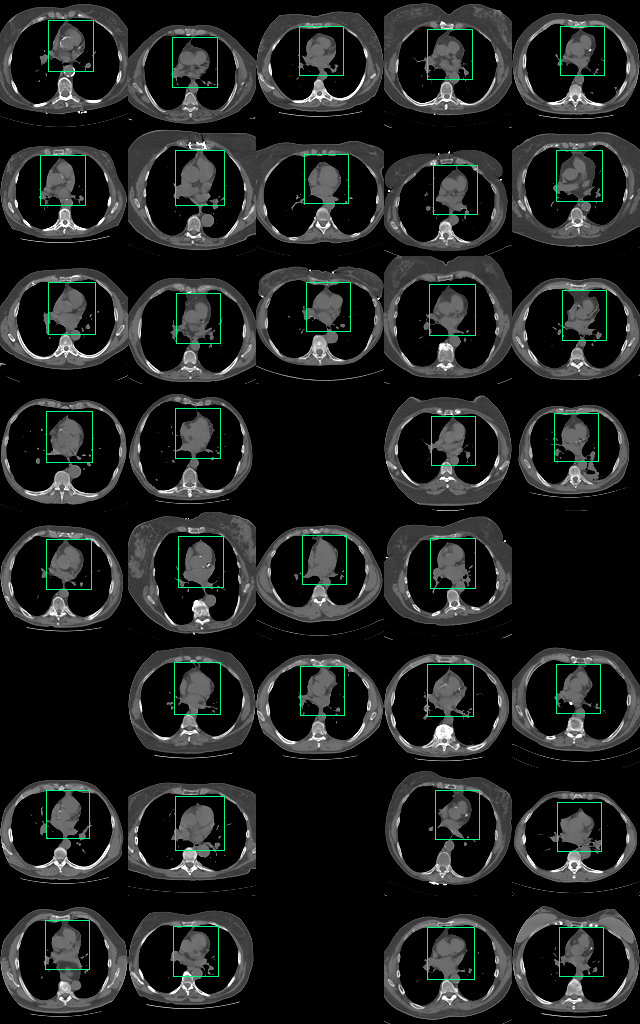 5
Object detection: OpenCV (4)
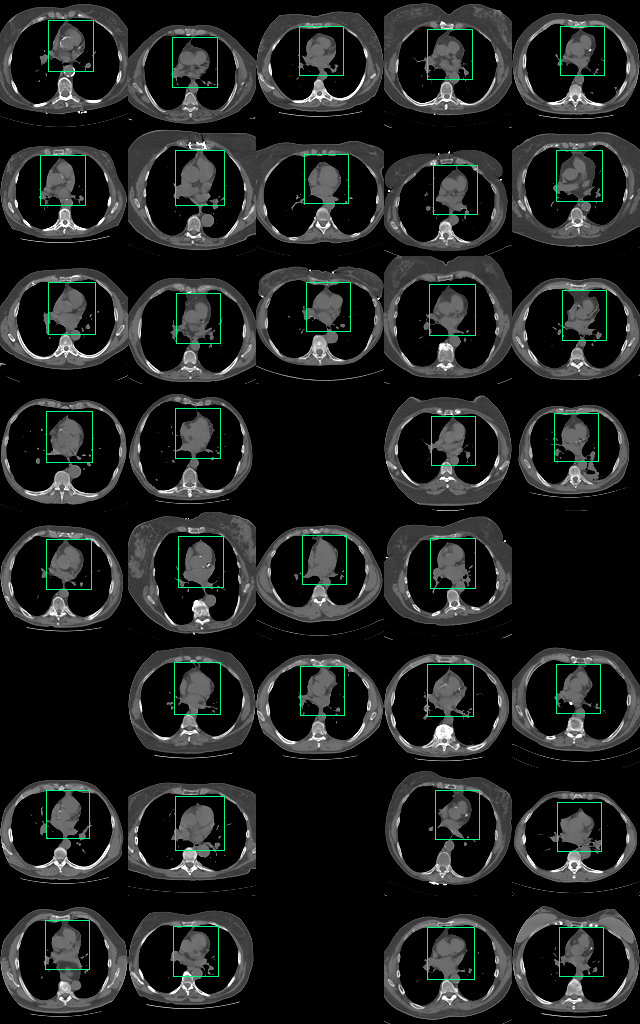 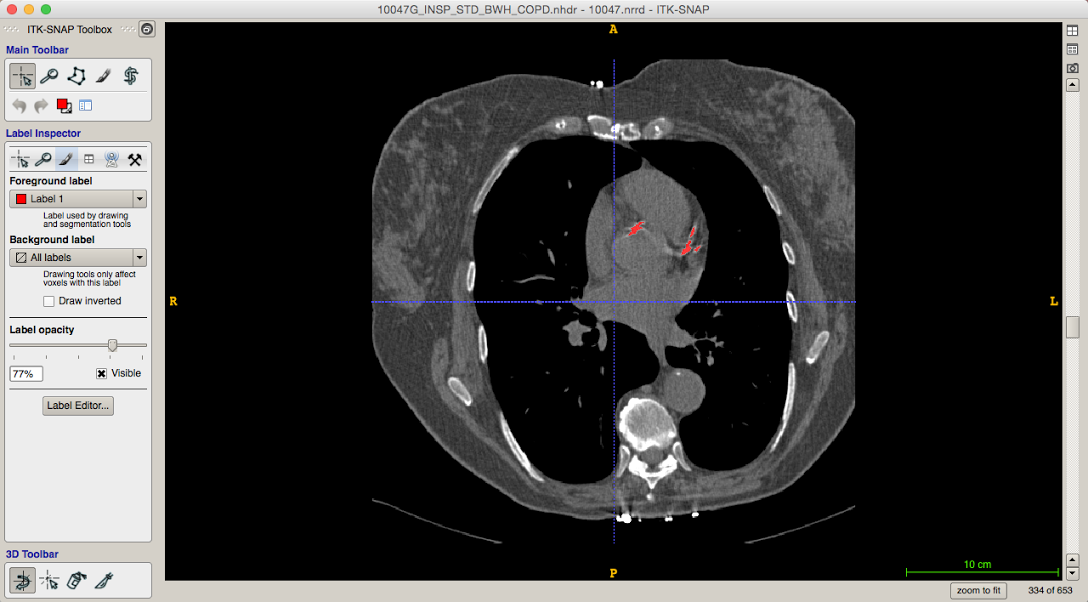 Chest Imaging Platform (CIP)
Detection of coronary arteries beginning
6
Calcified coronary artery
Object detection: OpenCV (5)
Slicer development challenges:
OpenCV is not currently integrated in Slicer 
Should it be??
How do we interact with the algorithm otherwise?

Interface to navigate quickly between the detected landmarks (similar approach to Body Composition module)

Can we create an easy method for labeling-training-analyzing results?
Chest Imaging Platform (CIP)
7